Woordenschat groep 5Thema 5, les 5
Vandaag leer je de volgende woorden:
operatie
de zalf
krukken
schuw
de belofte
het ongemak
de sport
geheim
sporten
De zalf
Vettig smeersel voor op een wond of op de huid.
De operatie
Een chirurg maakt een snee in je lichaam om je van binnen beter te maken.
De krukken
Stokken met een dwars bovenstuk, waarop je kunt steunen bij het lopen.
Het ongemak
Iets lastigs en vervelends. Je ondervindt er hinder van.
schuw
Je verborgen of op de achtergrond houden of je wilt het liefste wegvluchten. Voorbeeld: Een schuwe hond is bang voor mensen.
Het geheim
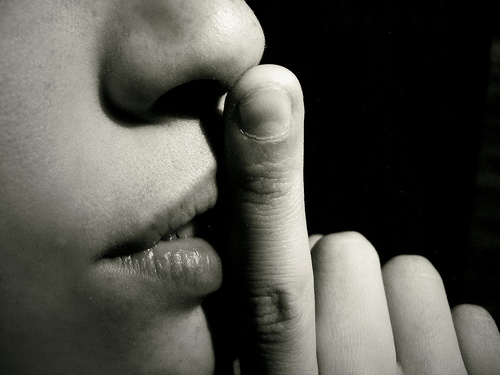 Iets wat je verborgen houdt.
De belofte
Iets wat je belooft. Je doet een toezegging.
De sport
Lichamelijke oefeningen waarbij vaardigheid, kracht en inzicht vereist worden. 
Een andere betekenis: Een trede van een ladder.